August 2024
IEEE 802.18 RR-TAGWeekly Teleconference Agenda
Date:  8 August 2024
Authors:
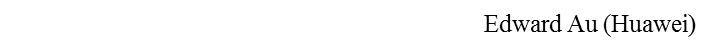 Slide 1
August 2024
Meeting called to order
Officers for the RR-TAG:				
  Chair:  Edward Au (Huawei)
  Co-Vice-chairs:  Gaurav Patwardhan (Hewlett Packard Enterprise), Al Petrick (Skyworks Solutions)
  Secretary:  VACANT
  IEEE Statement Update on Spectrum (ISUS) ad-hoc chair:  VACANT
  IEEE SA Program Manager:  Jodi Haasz (IEEE SA)
Membership status as of 6 August 2024
  Voters:  64 (10 on LMSC) 
  Nearly Voters:  6
  Aspirants:  8
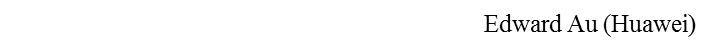 Slide 2
August 2024
IEEE 802 required notices
Affiliation:  https://standards.ieee.org/faqs/affiliation/ 
  Be sure to announce your name, affiliation, employer, and clients the first time you speak. 
Anti-Trust:  https://standards.ieee.org/wp-content/uploads/2022/02/antitrust.pdf 
IEEE 802 WG Policies and Procedures:  http://www.ieee802.org/devdocs.shtml  
Patent & administration:  https://standards.ieee.org/about/sasb/patcom/materials.html  
Copyright notice:  https://standards.ieee.org/faqs/copyrights/#1 
  Call for essential patents & copyright notice: the RR-TAG does not do standards, though all should be aware.
IEEE SA Standards Board Operations Manual:  https://standards.ieee.org/about/policies/opman/
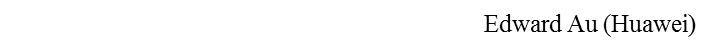 Slide 3
August 2024
Guidelines for IEEE SA Meetings
All IEEE SA standards meetings shall be conducted in compliance with all applicable laws, including antitrust and competition laws. 
Don’t discuss the interpretation, validity, or essentiality of patents/patent claims. 
Don’t discuss specific license rates, terms, or conditions.
Relative costs of different technical approaches that include relative costs of patent licensing terms may be discussed in standards development meetings. 
Technical considerations remain the primary focus
Don’t discuss or engage in the fixing of product prices, allocation of customers, or division of sales markets.
Don’t discuss the status or substance of ongoing or threatened litigation.
Don't be silent if inappropriate topics are discussed. Formally object to the discussion immediately.
---------------------------------------------------------------   
For more details, see IEEE SA Standards Board Operations Manual, clause 5.3.10 and Antitrust and Competition Policy: What You Need to Know at http://standards.ieee.org/develop/policies/antitrust.pdf 

If you have questions, contact the IEEE SA Standards Board Patent Committee Administrator 
at patcom@ieee.org
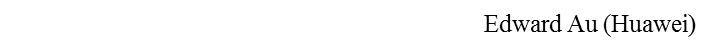 Slide 4
August 2024
Participant behavior in IEEE SA activities is guided by the IEEE Codes of Ethics & Conduct
All participants in IEEE SA activities are expected to adhere to the core principles underlying the:
IEEE Code of Ethics
IEEE Code of Conduct
The core principles of the IEEE Codes of Ethics & Conduct are to:
Uphold the highest standards of integrity, responsible behavior, and ethical and professional conduct
Treat people fairly and with respect, to not engage in harassment, discrimination, or retaliation, and to protect people's privacy.
Avoid injuring others, their property, reputation, or employment by false or malicious action
The most recent versions of these Codes are available at http://www.ieee.org/about/corporate/governance
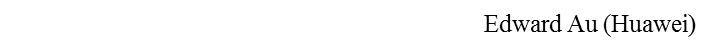 Slide 5
August 2024
Participants in the IEEE SA “individual process” shall act independently of others, including employers
The IEEE SA Standards Board Bylaws require that “participants in the IEEE standards development individual process shall act based on their qualifications and experience”
This means participants:
Shall act & vote based on their personal & independent opinions derived from their expertise, knowledge, and qualifications
Shall not act or vote based on any obligation to or any direction from any other person or organization, including an employer or client, regardless of any external commitments, agreements, contracts, or orders
Shall not direct the actions or votes of other participants or retaliate against other participants for fulfilling their responsibility to act & vote based on their personal & independently developed opinions
By participating in standards activities using the “individual process”, you are deemed to accept these requirements; if you are unable to satisfy these requirements then you shall immediately cease any participation.
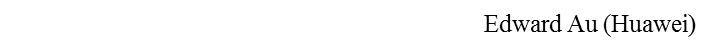 Slide 6
August 2024
IEEE SA standards activities shall allow the fair & equitable consideration of all viewpoints
The IEEE SA Standards Board Bylaws (clause 5.2.1.3) specifies that “the standards development process shall not be dominated by any single interest category, individual, or organization”
	– 	This means no participant may exercise “authority, leadership, or influence by reason of superior leverage, strength, or representation to the exclusion of fair and equitable consideration of other viewpoints” or “to hinder the progress of the  standards development activity”
This rule applies equally to those participating in a standards development project and to that project’s leadership group
Any person who reasonably suspects that dominance is occurring in a standards development project is encouraged to bring the issue to the attention of the Standards Committee or the project’s IEEE SA Program Manager
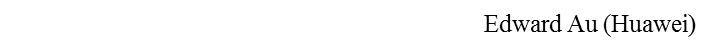 Slide 7
August 2024
Meeting Decorum
Weekly meeting reminders:
IMAT is used for attendance:
https://imat.ieee.org/attendance 
Please ensure that the following information is listed correctly in Webex when joining the call: “FIRST NAME LAST NAME, Affiliation”
When you want to be on the queue, please type “Q” or “q” in the chat window
Remember to mute when not speaking, thank you
Press are required (i.e., anyone reporting publicly on this meeting) to announce their presence (per IEEE SA Standards Board Operations Manual)
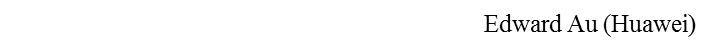 Slide 8
August 2024
Agenda
Meeting called to order
Administrative items (IEEE 802 and IEEE SA required notices)
Meeting decorum
Review and approve agenda
Review and approve the weekly meeting minutes
Status of ongoing consultations
Review and motion:  EU RSPG’s questionnaire on the upper 6 GHz band
General discussion items
Reminder (meeting schedule and mixed-mode meeting reservation) 
Any other business
Adjourn
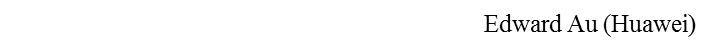 Slide 9
August 2024
Administrative motions
Motion #1 (Procedural):  To approve the agenda as presented on the previous slide.
Moved:  Al Petrick
Seconded:  Gaurav Patwardhan
Discussion:  None.
Vote:  Approved with unanimous consent

Motion #2 (Procedural):  To approve the weekly meeting minutes of the 1 August 2024 RR-TAG call as shown in the document 18-24/0074r0, with editorial privilege for the IEEE 802.18 Chair. 
Moved:  Al Petrick
Seconded:  Gaurav Patwardhan
Discussion:  None
Vote: Approved with unanimous consent
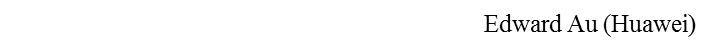 Slide 10
August 2024
Status of ongoing consultations
Tracking document:  18-24/0001
Pending for interested members to prepare response in the order of internal deadline:
3pm ET, Thursday, 8 August 2024
EC RSPG:  Questionnaire on long-term vision for the upper 6 GHz band
3pm ET, Thursday, 22 August 2024
Canada RABC:  RSS-248, issue 3, “Radio Local Area Network (RLAN) Devices Operating in the 5925-7125 MHz Band”
US FCC: Wireless Telecommunications Bureau and Office of Engineering and Technology seek comment on NextNav Petition for Rulemaking
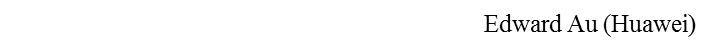 Slide 11
August 2024
EU RSPG’s questionnaire on the upper 6 GHz band (1)
Consultation:  Questionnaire on long-term vision for the upper 6 GHz band
Publication date:  8 July 2024
Closing date for response:  20 August 2024
For details, please visit 
https://radio-spectrum-policy-group.ec.europa.eu/document/download/c87dc40a-3221-4842-98af-eb625d3557d2_en?filename=Questionnaire_U6GHz-2024.pdf 
Draft response
18-24/0072
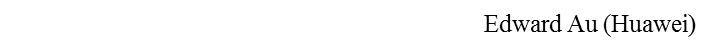 Slide 12
August 2024
EU RSPG’s questionnaire on the upper 6 GHz band (2)
Motion #3 (Technical):  Move to approve document 18-24/0072r4 in response to the European Commission Radio Spectrum Policy Group (RSPG)’s consultation “Questionnaire on long-term vision for the upper 6 GHz band”, for review and approval by the IEEE 802 LMSC for submission to the RSPG before the contribution deadline.  The IEEE 802.18 Chair is authorized to make editorial changes as necessary.
Moved:  Gaurav Patwardhan
Seconded:  Hassan Yaghoobi
Discussion:  None.
Result:  Approved (10 Yes, 0 No, 1 Abstain)
NOTE:  The Chair did not vote
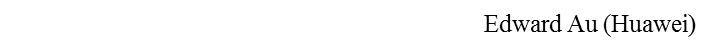 Slide 13
August 2024
General discussion items (1)
Europe, Middle East, and Africa
European Commission
ETSI BRAN
CEPT
WI 79 is active in CEPT SE24.  Draft version of report is available. 
Next meeting of SE24 is scheduled from 9 September 2024 to 11 September 2024.  WI on indoor higher power UWB in the band 4.2GHz to 4.8 Hz has been established and will start work at next SE24 meeting
UK Ofcom
Other countries/regions
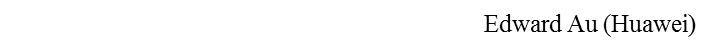 Slide 14
August 2024
General discussion items (2)
Americas
USA 
The July 2024 Open Commission Meeting is scheduled at 1:15pm ET on 7 August 2024.
Office of Engineering and Technology seeks comments on an entity's petition for waiver of a few Commissions' rules related to UWB
Other countries/regions
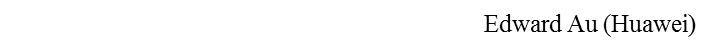 Slide 15
August 2024
General discussion items (3)
Asia Pacific
APT
Other countries/regions
On 10 July 2024, Taiwan Ministry of Digital Affairs began a consultation that seeks public opinions related to satellite communications. Among all the proposed changes, 5.925 GHz to 6.725 GHz is involved.

ITU-R
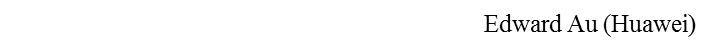 Slide 16
August 2024
Meeting schedule next week
*Call in info is available at the 802.18 Google Calendar
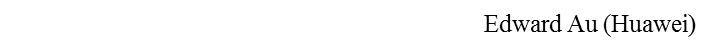 Slide 17
August 2024
Future mixed-mode meetings
2024 September interim
Meeting reservation begins on 21 May 2024
Registration fee
Early Registration until 21 June 2024
Standard Registration until 16 August 2024
Late Registration after 16 August 2024
Please refer to the URL above for the exact terms and conditions.
Hotel reservation begins on 21 May 2024
Group rate is available until 10 June 2024.
Please refer to the URL above for the exact terms and conditions.
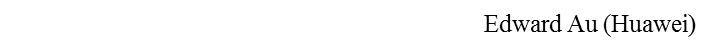 Slide 18
August 2024
Any other business
None
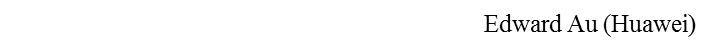 Slide 19
August 2024
Adjourn
Adjourn:
Any objection to adjourn? None     
Adjourned at 3:57pm ET
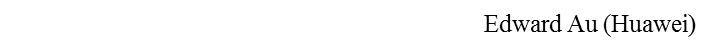 Slide 20